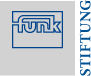 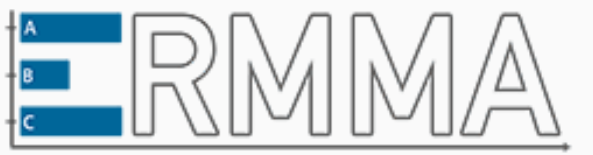 Enterprise Risk Management Maturity Assessment – Präsentation der Ergebnisse des Forschungsprojekts der TU Wien
Univ. Prof. Dr. Walter S.A. Schwaiger, MBAInstitut für Managementwissenschaften (IMW) – TU Wien

IIR Österreich – ERFA 2017
Wien, 16.11.2017
Agenda
Forschungsprojekt (Funk Stiftung)
Teilnehmende Unternehmen
Intelligenter ERMMA-Online-Fragebogen
Ergebnisse der Studie
Konklusion und Ausblick
2
Forschungsprojekt (Funk Stiftung)
ERMMA-Studie 2017 – Österreich
Projekt-Ziel
Wissenschaftliche Perspektive: Fundierte Einblicke in aktuelle ERM-Reifegrade
Unternehmerische Perspektive: Standortbestimmung und Feedback-Information
Projekt-Dauer: März 2016 – Juli 2017
Projekt-Finanzierung: Funk Stifung (Hamburg)
Projekt-MitarbeiterInnen: Brandstätter, Fröschl, Irro, Raffaele
Strategische Partner
Creditreform
Ernst and Young (EY)
Funk International Austria (FIA)
Institut für Interne Revision (IIR)
3
Teilnehmende Unternehmen
Mittel- bis (ganz) große Kapitalgesellschaften
Anzahl: 71 Unternehmen
Kapitalgesellschaften: 91,55 %
GmbH (ca. ¾) und  AG (ca. ¼)
Prüfungspflichtig: 85,92 %
Mitarbeiter
<    49: 	26,76 %
<  499: 	18,31 %
<  999: 	16,90 %
< 4999: 	18,31 %
5000+: 	19,72 %
Eigentümerführung: 59,15 %
4
Intelligenter ERMMA-Online-Fragebogen
Governance – Risikomanagementsystem – Planung und Steuerung
5
Intelligenter ERMMA-Online-Fragebogen
IIA-ERM-Governance-Modell mit strategischem Management
6
Intelligenter ERMMA-Online-Fragebogen
Klassifikationsschema: 3 Dimensionen mit jeweils 5 Reifegraden
7
Intelligenter ERMMA-Online-Fragebogen
Progressive Attributsgestaltung in den Subdimensionen (z.B. B1)
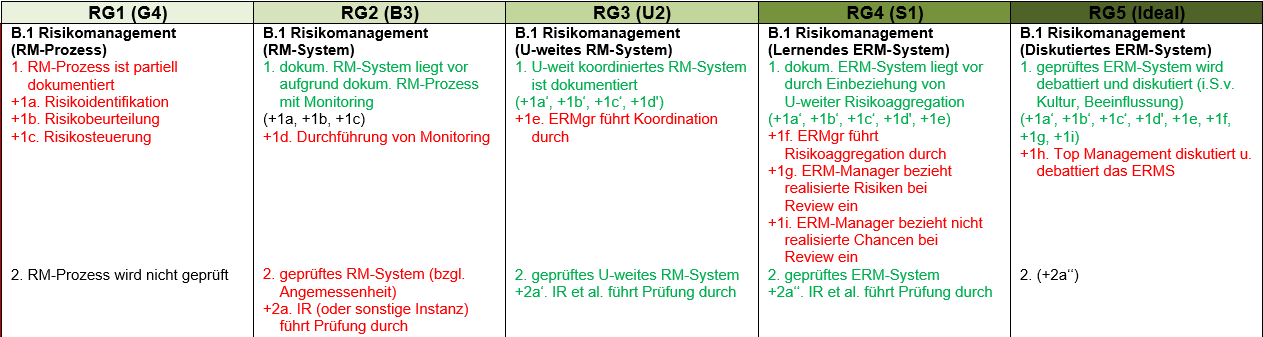 8
Intelligenter ERMMA-Online-Fragebogen
Hierarchische Klassifikation: Entscheidungsbaum-Verfahren
9
Intelligenter ERMMA-Online-Fragebogen
URL:  ermma.imw.tuwien.ac.at
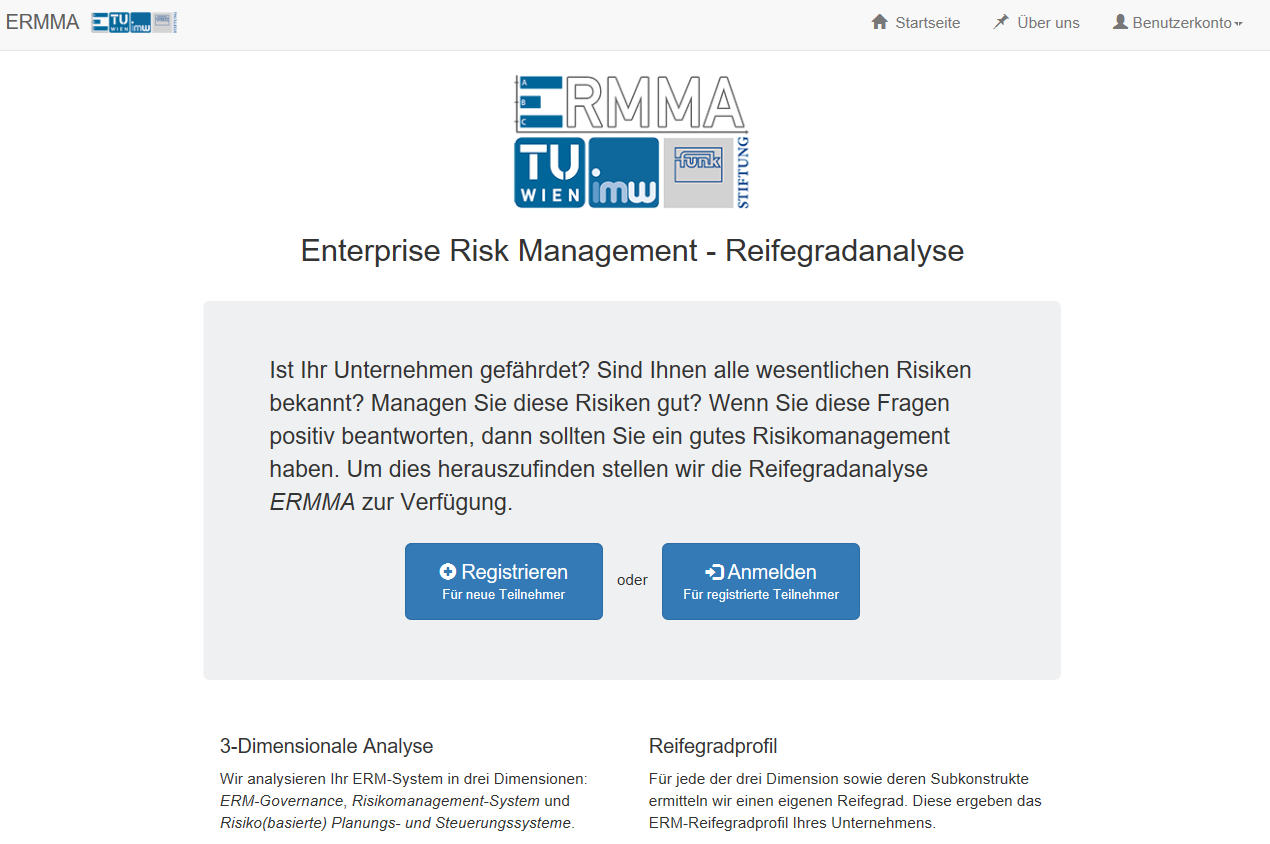 10
Intelligenter ERMMA-Online-Fragebogen
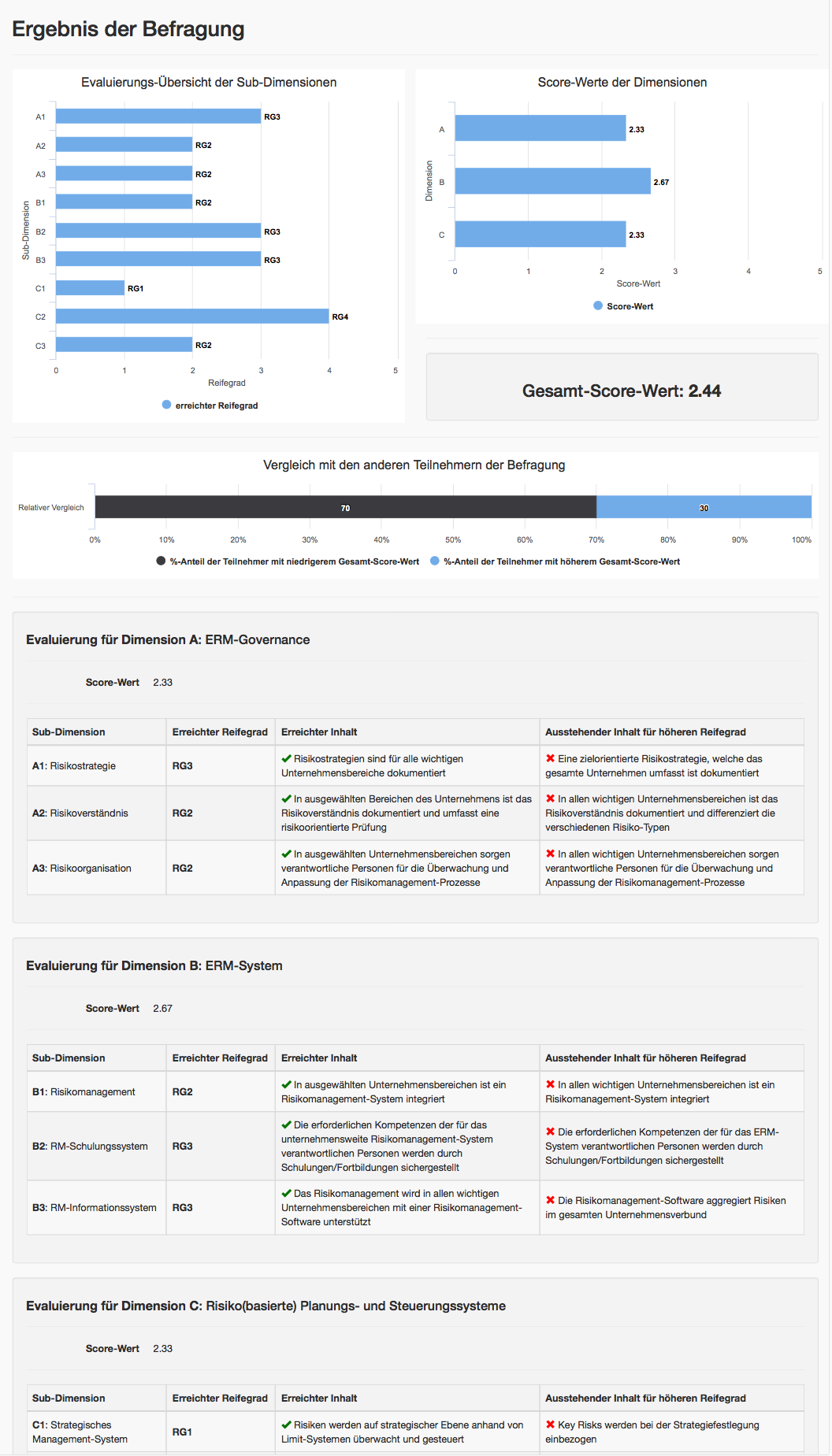 11
Ergebnisse der Studie
ERMMA-Profil-basiertes, 2-stufiges Scoring-Modell
ERMMA-Profil: linken9 Säulen (A1-C3 – weiß)
Scoring: 1. StufeAScore (gelb) BScore (grün) CScore (blau)
Scoring: 2. StufeGesamt-Score (rot)
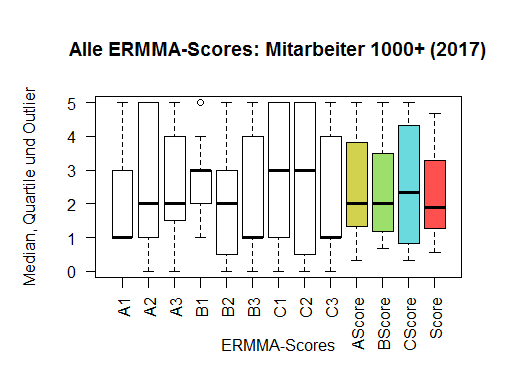 12
Ergebnisse der Studie
ERMMA-Gesamt-Score: Häufigkeiten
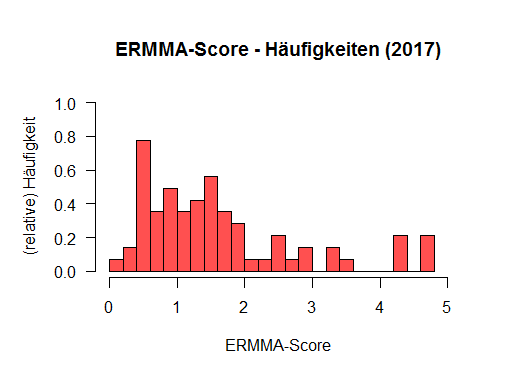 13
Ergebnisse der Studie
ERMMA-Gesamt-Score: Kumulierte Häufigkeiten
Kumulierte Häufigkeitsverteilung		Box Plot (Quartile der Verteilung)
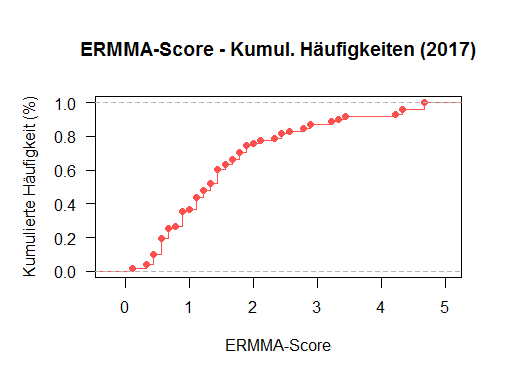 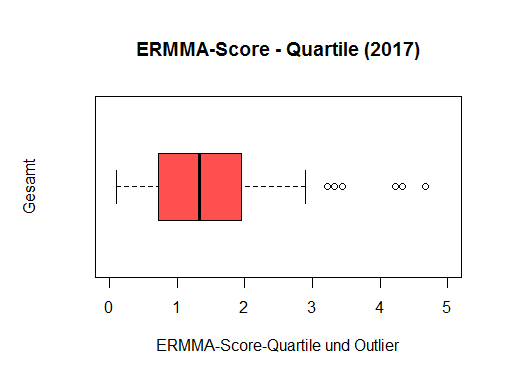 14
Ergebnisse der Studie
ERMMA-Gesamt-Score für verschiedene Bestimmungsfaktoren (1/4)
15
Konklusion und Ausblick
ERMMA-Gesamt-Score für verschiedene Bestimmungsfaktoren (2/4)
Verarbeitendes Gewerbe und GmbH: nahe am Österreich-Durchschnitt
AG und Mitarbeiter 1000+: deutlich über dem Österreich-Durchschnitt
Mitarbeiter 1000- und Eigentümerführung: deutlich unter dem Durchschnitt
Nicht-Eigentümerführung: deutlich über dem Durchschnitt
Internes Kontrollsystem (IKS), Interne Revision (IR), Risikomanagement (RM) und Compliance Management (CM) mit  > 5 Jahre: deutlich darüber
16
Konklusion und Ausblick
ERMMA-Gesamt-Score für verschiedene Bestimmungsfaktoren (3/4)
Nicht-eigentümergeführte Unternehmen
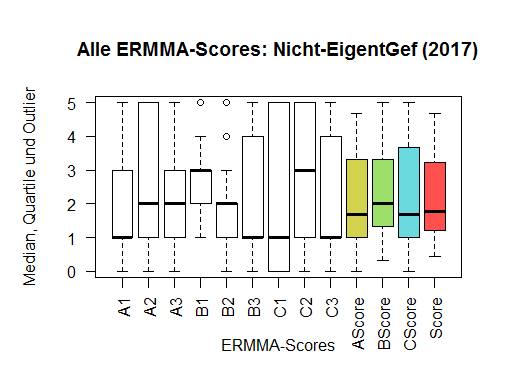 17
Konklusion und Ausblick
ERMMA-Gesamt-Score für verschiedene Bestimmungsfaktoren (4/4)
Tätigkeitsdauer der Internen Revision: weniger (37) vs. mehr als 5 Jahre (34)
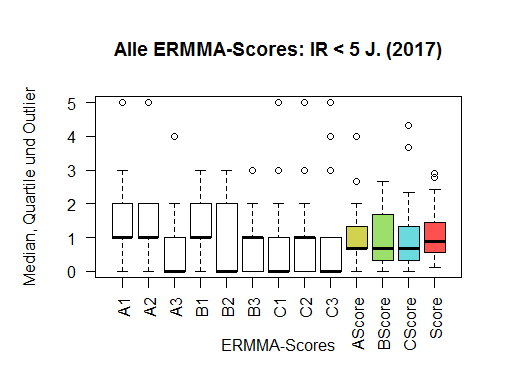 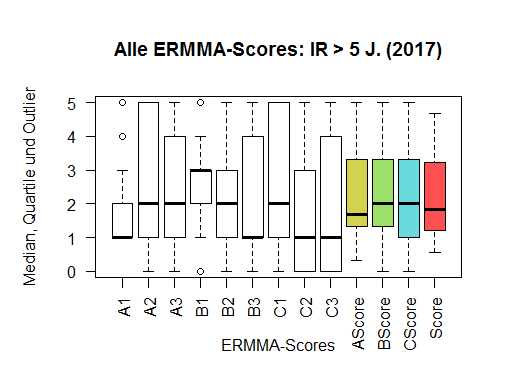 18
Konklusion und Ausblick
Lessions Learned: Allgemein und unternehmensspezifisch
Indentifikation von Schwachstellen/Stärken in Österreich
Unternehmensgröße
Eigentümerführung
IKS, IR, RM und CM: Tätigkeitsdauer
Unternehmensspezifische Verarbeitung der Feedback-Information
Standortbestimmung via ERMMA-Rang (Benchmarking)
Adressierung von Verbesserungsvorschlägen zur Reifegrad-Verbesserung (Best Practice-Orientierung)
Einbeziehung der Schwachstellen/Stärken: Vermeidung/Nutzung
19
Konklusion und Ausblick
Wie geht es weiter?
Verfügbarkeit der ERMMA-Studie 2017 unter  imw.tuwien.ac.at/fc/ermma2017
 ERMMA ist KEIN einmaliges Unterfangen
Laufendes ERMMA-Monitoring in Österreich in den nächsten Jahren
Jährliche Durchführung  => Aufzeigen von Entwicklungen und Lernen im Zeitablauf
Stichtag für Studie: jeweils 30.09.
Bei Interesse zur Teilnahme: 1) url-Aufruf, 2) Registrierung (email-Adresse für Zusendung der Ergebnisse in pdf-Format), 3) Anmeldung und Beantwortung der Fragen
Ausdehnung der Studie auf Deutschland
Anpassung hinsichtlich deutscher ERM-Anforderungen (insbesondere KonTraG und deutsches Handelsrecht)
20
Konklusion und Ausblick
Besten Dank für Ihre Aufmerksamkeit!
21